Federativní funkcionalismus I. A. Bláhy: Inovace klasického díla a její prověření pomocí multiagentního modelování
František Kalvas,
Katedra sociologie,Západočeská Univerzita v Plzni,
kalvas@kss.zcu.cz
Dušan Janák,
Centrum empirických výzkumů,Slezská Univerzita v Opavě,
janak@fvp.slu.cz
Problém statičnosti funkcionalistických koncepcí
V roce 2016 jsme pomocí multiagentního modelování zjistili, žeBláhou zdůrazňovaný individuální prvek dynamizuje sociální dění, tj. že FEDERATIVNÍ FUNKCIONALISMUS je slibnou cestou řešení klasické výtky.
V tomto příspěvku model dále rozpracováváme a zaměřujeme se na tři podmínky dynamiky sociálního procesu: (1) schopnost individualistů bránit své hodnoty (2) schopnost individualistů prosazovat své hodnoty a (3) zda individualisté přinášejí novoty v době společenského kvasu nebo stabilizované situaci a využíváme přitom inspirace z Dynamic Social Impact Theory (DSIT, Latané 1981)
Bláhova obecná sociologická teorie: FEDERATIVNÍ FUNKCIONALISMUS I.
Sociální funkce jsou určité regulované sociální činnosti určované sociálními normami, jež vznikají objektivizací  subjektivních hodnot a vytvářejí tlak na jednotlivce. K objektivizaci dochází v tzv. sociální situaci, kdy ve vzájemném tlaku interakčních procesů,z obecné potřeby upravit mezilidské vztahy, dochází k pozměňování individuálních hodnot a vzniku objektivních sociálních hodnot.
Bláhova obecná sociologická teorie: FEDERATIVNÍ FUNKCIONALISMUS II.
Protože hodnocení je především mimoracionální praktickou aktivitou, kterou nelze zcela přesně predikovat, a hodnoty jsou právě touto praktickou emoční a volní aktivitou vytvářeny a reprodukovány, může dojít k nepředvídatelné změně hodnot, tím i norem a sociálních funkcí.
Uchopení individuálního mechanismu: DYNAMIC SOCIAL IMPACT THEORY
Bláhova teorie nepopisuje, jak dochází ke změně na úrovni jedince, proto využíváme Dynamical Social Impact Theory (DSIT, Latané 1981), která je s Bláhou překvapivě konzistentní.
Každý jedinec má schopnost hájit/podporovat hodnoty, kterými se řídí, a schopnost přesvědčit ostatní, aby jeho hodnoty přijali za své.
V sociální situaci na jedince působí dvě protichůdné síly (tlak) – souhrnná podpora zastánců stejné hodnoty a souhrnná přesvědčivost zastánců odlišné hodnoty (vzájemný tlak interakčních procesů)
Všichni nemají stejnou váhu – váha klesá se čtvercem sociální distance od jedince, který definuje sociální situaci (vytváří přirozenou hranici)
Pokud je přesvědčivost větší než podpora, jedinec podlehne tlaku a přijme za svou hodnotu, o níž byl přesvědčován. Jeho schopnost hájit a přesvědčit se také změní.
Uchopení individuálního mechanismu: DSIT rozšířená o individualisty
Individualisté mají zásadní vlastnost – začít žít hodnotu v rozporu s tlakem DSIT, mohou se rozhodnout pro jinou hodnotu známou z jejich sociální situace, nebo pro hodnotu za horizontem situace, ale i pro hodnotu zcela novou, kterou dosud nikdo nežil.
Bláha definuje individualisty, jako ty, kteří dovedou své hodnoty žít.V DSIT to znamená, že mají maximální schopnost hájit svou hodnotu (jako synonymum používáme pojem „osobní integrita“).
Schopnost přesvědčit ostatní Bláha detailně neřeší. Pro vystižení tohoto tlaku jedince na ostatní používáme pojmy přesvědčivost či charisma  jako synonyma.
Sociální situace, ve kterých interakce probíhají mohou být nestabilní („tekuté“) nebo stabilizované („strnulé“).
Praktická aplikace
Vytvořili jsme počítačový model:
Mainstremové hodnoty {2; 3; 4}; Veškeré hodnoty {6; 9; 12}
Podíl individualistů {5 %; 10 %; 15 %}; Populace {100; 400}
Individualisté jsou maximálně přesvědčiví {ano; ne} (dále jako TLAK)
Individualisté inovují ještě před spuštěním {ano; ne} (dále jako CHAOS)
Závislé proměnné:
Počet změn hodnot vlivem DSIT <21–744> (dále jako změna)
Počet změn hodnot vlivem DSIT pouze u ne-individualistů <21–467>(dále jako čistáZměna)
Počet ne-individualistů, kteří zastávají inovativní hodnoty <0–177>(dále jako prosazení)
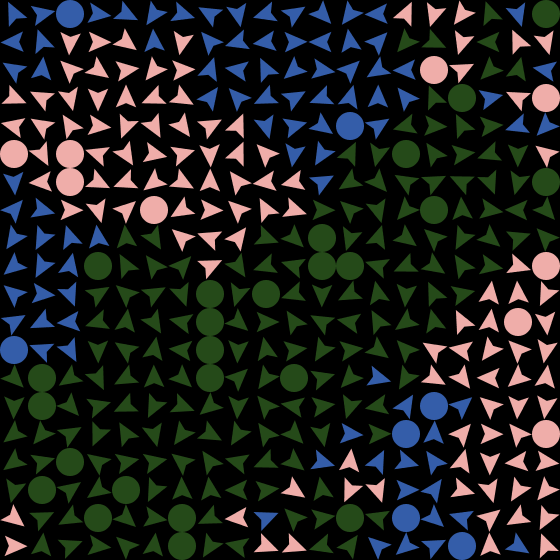 Výsledky/závěry
1) Individualisté strukturu dynamizují:
Nowak, Szamrej, Latané (1990) dosahovali v totožném modelu bez individualistů nehybné rovnováhy maximálně po 30 kolech simulace
My jsme museli náš model uměle zastavovat po několika tisíci kolech!
2) Příliš nezáleží na tom, kdy individualisté přijdou s inovacemi – dokáží je nakonec prosadit i ve strukturované společnosti.
3) Není nutné, aby individualisté měli maximální schopnost přesvědčit, ale pokud ji mají, rapidně se zvýší jejich schopnost dynamizovat strukturu a prosazovat inovace (vizte rovnice klíčových vztahů)
změna = 99,4***x TLAK - 0,5 nsx CHAOS + 18,1 **x TLAK#CHAOS
čistáZměna = 64,1***x TLAK - 0,6 nsx CHAOS - 2,0 nsx TLAK#CHAOS
prosazení = 25,1***x TLAK + 4,1 **x CHAOS + 17,1 ***x TLAK#CHAOS
Děkujeme za pozornost!
Vaši,
František a Dušan
------------------------------------------------------------------------------
         zmena|      Coef.   Std. Err.      t    P>|t|     [95% Conf. Interval]
-------------+----------------------------------------------------------------
        pind |   2.364352   .4333076     5.46   0.000     1.514286    3.214418
         cmp |   47.21991   2.166538    21.80   0.000     42.96958    51.47024
         att |   -9.23341   .7221793   -12.79   0.000    -10.65019   -7.816634
      400.na |   242.1096   3.537942    68.43   0.000     235.1688    249.0503
      1.prsv |   99.40741   5.003405    19.87   0.000     89.59169    109.2231
       1.iss |  -.4506173   5.003405    -0.09   0.928    -10.26633      9.3651
prsv#iss |   18.12654   7.075883     2.56   0.011     4.245023    32.00806
_cons |   .1130401   10.90467     0.01   0.992    -21.27982     21.5059
------------------------------------------------------------------------------
------------------------------------------------------------------------------
          cistaZmena|      Coef.   Std. Err.      t    P>|t|     [95% Conf. Interval]
-------------+----------------------------------------------------------------
        pind |   .9787037   .2652755     3.69   0.000     .4582842    1.499123
         cmp |   25.59259   1.326378    19.30   0.000      22.9905    28.19469
         att |   1.324846   .4421259     3.00   0.003     .4574798    2.192212
      400.na |   200.6019   2.165966    92.62   0.000     196.3526    204.8511
      1.prsv |   64.08333   3.063138    20.92   0.000     58.07405    70.09262
       1.iss |   .6450617   3.063138     0.21   0.833    -5.364225    6.654348
prsv#iss |   2.030864   4.331931     0.47   0.639    -6.467551    10.52928
_cons |  -60.74923   6.675954    -9.10   0.000    -73.84617   -47.65229
------------------------------------------------------------------------------
------------------------------------------------------------------------------
   prosazeni |      Coef.   Std. Err.      t    P>|t|     [95% Conf. Interval]
-------------+----------------------------------------------------------------
        pind |   1.338426    .141516     9.46   0.000     1.060799    1.616053
         cmp |  -2.233796     .70758    -3.16   0.002    -3.621932   -.8456606
         att |   2.155093     .23586     9.14   0.000     1.692381    2.617805
      400.na |   29.74383   1.155473    25.74   0.000     27.47701    32.01064
      1.prsv |   25.06173   1.634086    15.34   0.000     21.85597    28.26749
       1.iss |    4.12037   1.634086     2.52   0.012     .9146082    7.326133
   prsv#iss  |   17.12346   2.310947     7.41   0.000     12.58982    21.65709
       _cons |  -30.04938   3.561408    -8.44   0.000    -37.03618   -23.06259
------------------------------------------------------------------------------